Государственное бюджетное общеобразовательное учреждение
                                           средняя общеобразовательная школа № 91
                                             Петроградского района Санкт-Петербурга
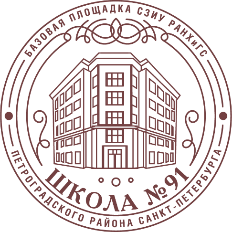 Основы финансовой грамотности:
разработка проекта
Налоги в жизни человека
проектный день
Анна Сергеевна Шишкова,
Ксения Сергеевна Тюлькина
учителя истории и обществознания
2020 год
Задачи современного педагога
Активное вовлечение учащихся в образовательный процесс
Коучинг
Совершенствование личности ребенка
 Подготовка ребенка к реалиям жизни
 Помощь в достижении успеха
Налоги в жизни человека
Форма проведения: проектно-тематический день
 Целевая аудитория: 10-11 классы (16-17 лет)
Цель изучения:
Научиться решать практические задания и отвечать на практические вопросы по теме урока на основе:
Знания видов и функций налогов в РФ
Умения работать с нормативно-правовой базой по вопросу
Умения заполнять налоговую декларацию и налоговый вычет.
Задачи проекта
Создать устойчивые знания по финансовой грамотности на школьном уровне;
Создать потенциал в области реализации программы финансовой грамотности у подростков;
Создать систему эффективных и доступных информационных ресурсов в области финансовой грамотности и защиты прав потребителей финансовых услуг, провести масштабную информационную кампанию; 
Разработать, протестировать и распространить широкий спектр информационных материалов по защите прав потребителей финансовых услуг.
Прогнозируемые результаты
Личностные:
Формирование у учащихся гражданской позиции как активного и ответственного члена российского общества через создание устойчивого понимания своих конституционных прав и обязанностей в области управления финансами и налогообложения в РФ;
Метапредметные:
Умение рассуждать, доказывать, логически обосновывать выводы. Умение использовать вычисления для составления налоговой декларации и налогового вычета. 
Умение действовать по алгоритму при заполнении документов, проводить доказательство по схеме, предложенной учителем.
Умение работать в парах и группах. Умение задавать вопросы, слушать и слышать собеседника.
Предметные:
Сформированность навыков самостоятельного поиска правовой информации, умений использовать результаты в конкретных жизненных ситуациях.
Инновации в школьном обучении
Новая система оценивания
Систематизация изучаемого материала
Главенствующая роль дискуссии
Творческий характер упражнений
Ориентация на самостоятельное решение задач
Усиление эмоционального фона восприятия
Особенности проведения
Проведение основных мероприятий на переменах
Организация пространства в соответствии с темой проектного дня: справочная информация в коридорах, выдержки из НК РФ, интересные факты о налогах, самые нелепые налоги мира и т.д.
 Дидактический материал, представленный на стендах в формате условно-графической наглядности
 Проведение мастер-классов
 Отдельные виды деятельности на каждой перемене
 Закрепление материала – игра ЧГК после уроков
Особенности проведения
Первая перемена: решение кроссворда – до 10 баллов
Вторая перемена:  решение задач в формате ролевой игры (фрагментов из судебного процесса по налоговым вопросам) – до 50 баллов
Третья перемена: изучение дидактического материала на стендах
Четвертая и пятая перемены: учителя-предметники проводят мастер-класс по заполнению налоговой декларации в формате 3-НДФЛ; учащиеся тренируются в самостоятельном заполнении документации, руководствуясь условиями, попавшимися им в карточках-подсказках – до 100 баллов
После уроков: игра «Что? Где? Когда?» - 10-100 баллов
Оценка результатов деятельности
В течение дня учащийся зарабатывает индивидуальные баллы за выполнение заданий
 Подсчет баллов производится после завершающего этапа проектного дня
 Учащиеся получат возможность поднимать свой личный рейтинг работая как индивидуально, так и в команде
Примеры заданий
По горизонтали:
2 – То, что выплачивает государство отдельным гражданам.
4 – Единый … налог6 – Налог на получение дохода.
9 – Надбавка к цене определенных товаров.
10 – Процент от дохода.
11 – Один из видов налогообложения.
13 – Превышение доходов над расходами.
14 – Превышение расходов над доходами.
По вертикали:
1 – Налог, обратный прогрессивному.
3 – Какая кривая отражает информацию о налогах.
5 – План государственных доходов и расходов на год.
6 – Превышение доходов над расходами.
7 – Главный источник средств для государства.
8 – США имеет больший, чем РФ государственный ______ .
12 – Налоги бывают прямые и ______ .
Примеры заданий
Налоговый орган принял решение о взыскании налога за счет денежных средств на счетах налогоплательщика — индивидуального предпринимателя и направил в банк инкассовое поручение.
Индивидуальный предприниматель оспорил указанное решение, сославшись на то, что в соответствии со ст. 35 Конституции РФ никто не может быть лишен своего имущества иначе как по решению суда. Предприниматель обратился в суд.
Кто прав в возникшем споре?

Выберите роль: судья, налоговый инспектор, предприниматель, свидетель, эксперт
Примеры заданий
Одинокий отец, воспитывающий двух несовершеннолетних детей 7 и 10 лет, инвалид 2 группы, продал трех комнатную квартиру, находящуюся в его собственности менее 3-х лет, за 2000000 рублей.

Какие налоговые вычеты ему положены?
Посчитайте сумму налоговых вычетов.
СПАСИБО ЗА ВНИМАНИЕ